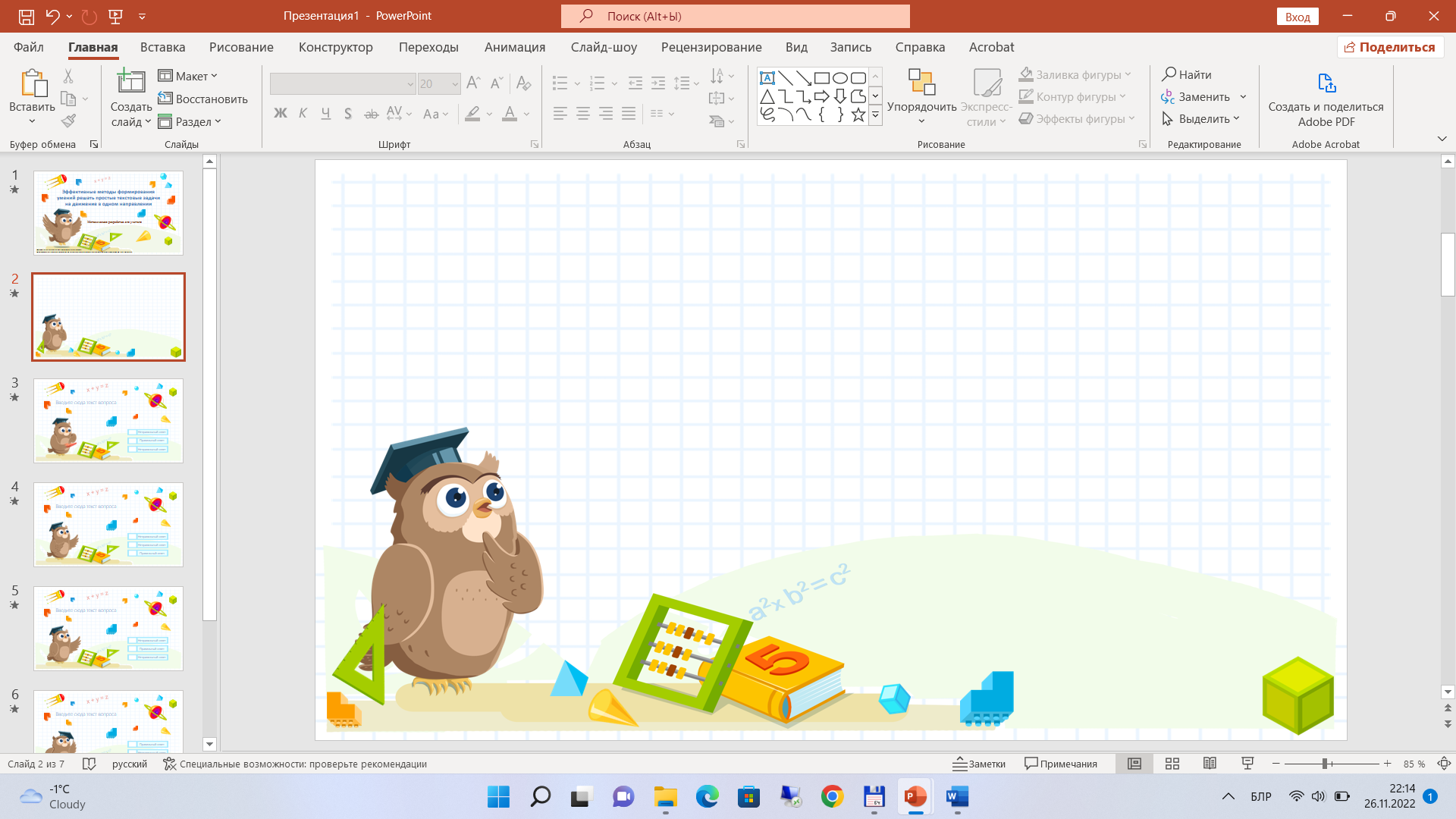 Использование приёма сравнения при решении двух типов простых задач: раскрывающих смысл арифметических действий деления (на равные части) и умножения
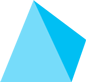 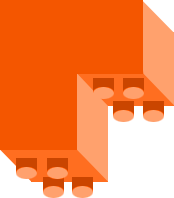 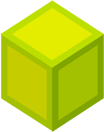 Методическая разработка для учителя
Задание 3
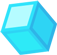 Е. С. Шилова, кандидат педагогических наук, доцент
Решите задачи, обоснуйте выбор действия.
Вариант 1
В цветнике посадили 24 куста роз в 3 ряда — поровну в каждый. Сколько кустов роз посадили в одном ряду?
Вариант 2
В парке посадили 3 ряда берёз по 9 берёз в каждом ряду. Сколько всего берёз посадили в парке?
Задание:
запишите в тетради.
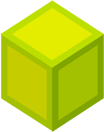 2
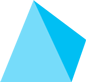 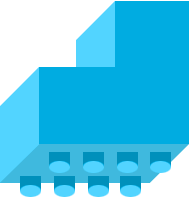 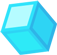 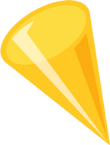 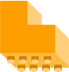 Вариант 1              	
В цветнике посадили 24 куста роз в 3 ряда — поровну в каждый. Сколько кустов роз посадили в одном ряду?
Задача
Для решения задачи нужно узнать, сколько раз по 3 содержится в 24. Значит, нужно 24 разделить на 3.
24 : 3 = 8 (к.)
Ответ: 8 кустов роз.
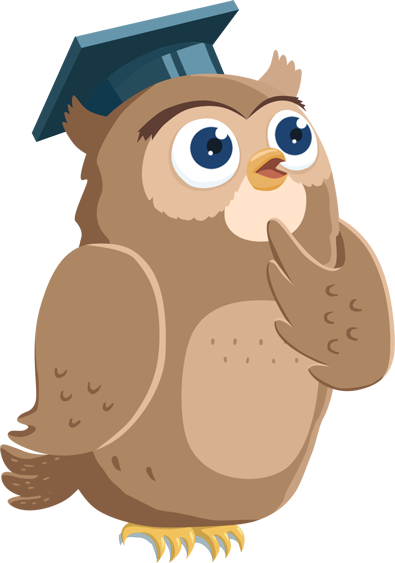 Задание:
вместе проверьте правильность объяснения  и решения задачи.
Как называются компоненты и результат действия деления?
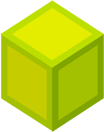 3
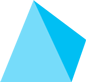 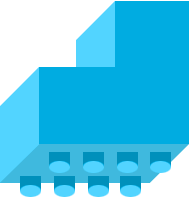 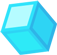 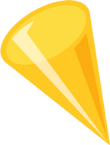 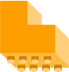 Повторите!
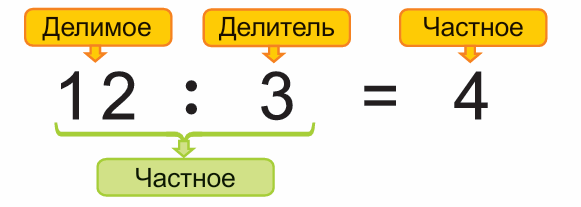 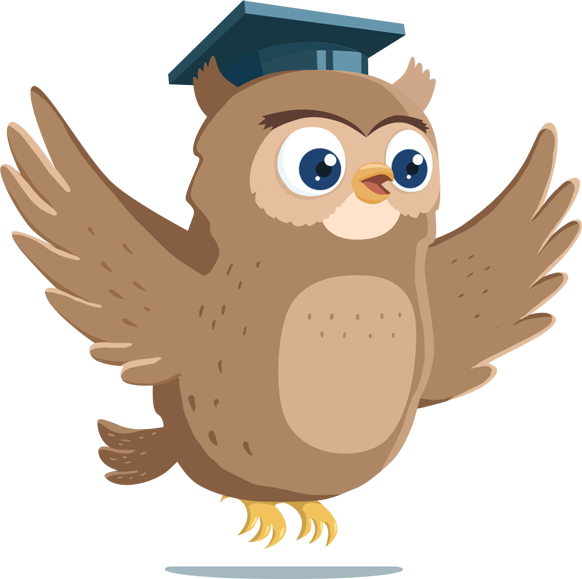 Задание:
 прочитайте и расскажите друг другу.
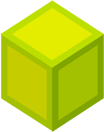 4
Вариант 2
В парке посадили 3 ряда берёз по 9 берёз в каждом ряду. Сколько всего берёз посадили в парке?
Задача
Для решения задачи нужно по 9 взять 3 раза. Значит, нужно 9 умножить на 3.
9 ∙ 3 = 27 (б.)
Ответ: 27 берёз.
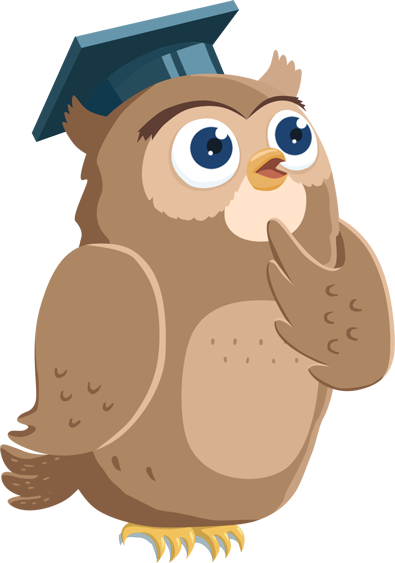 Задание:
вместе проверьте правильность
объяснения  и решения задачи.
Почему вы умножали 9 на 3, а не 3 на 9?
Как называются компоненты и результат действия умножения?
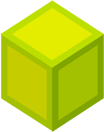 5
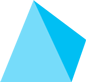 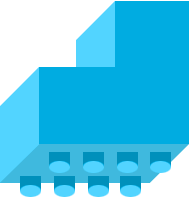 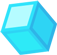 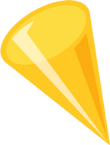 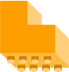 Повторите!
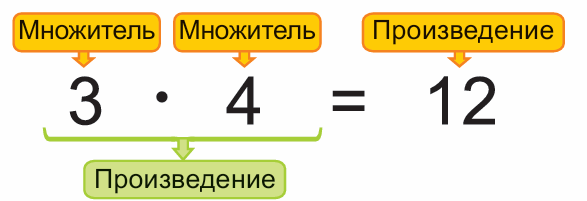 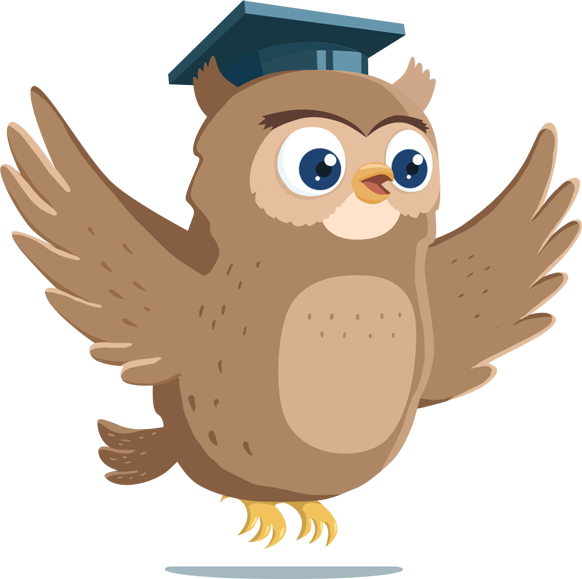 Задание:
 прочитайте и расскажите друг другу.
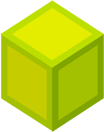 6
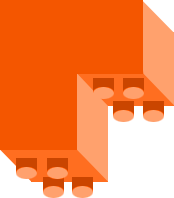 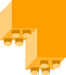 Физкультминутка
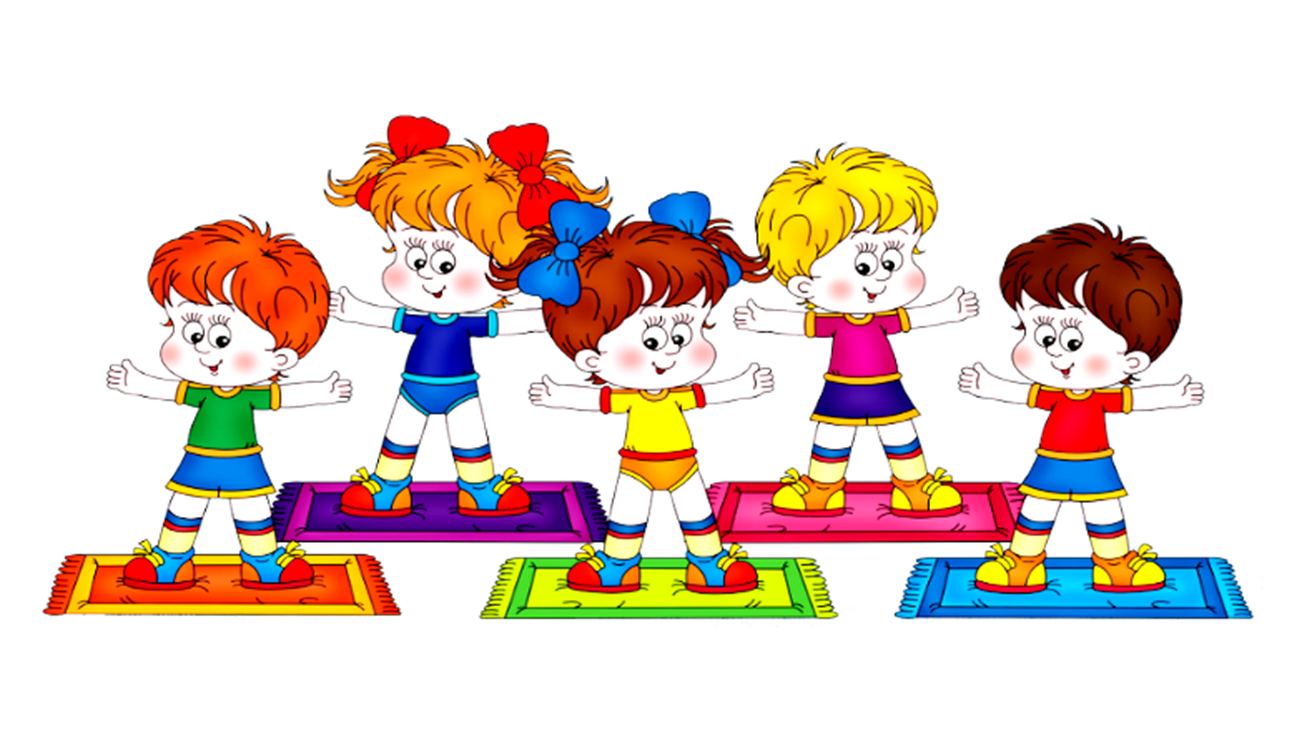 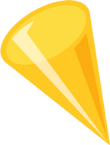 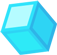 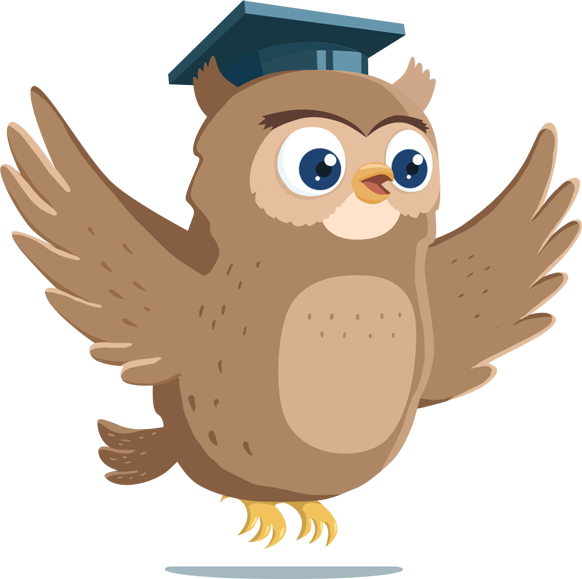 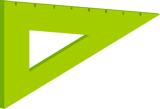 flomaster.club
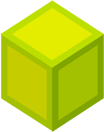 7
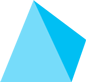 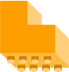 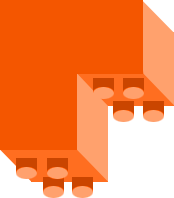 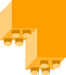 Подведение итогов выполнения задания
Запомните!
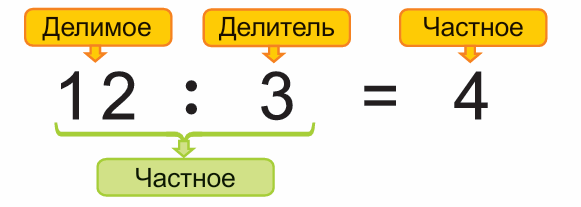 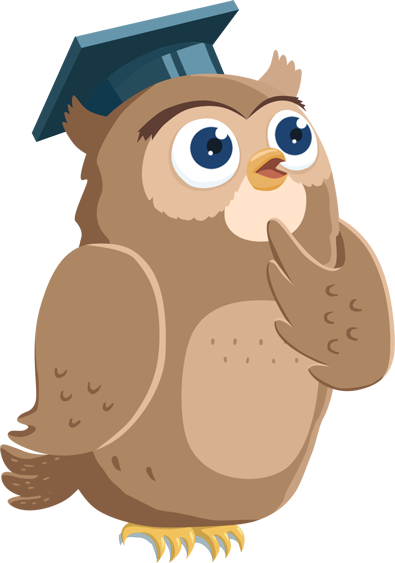 Задание:
проверьте у себя знание компонентов 
и результата действия деления.
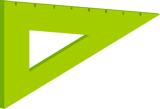 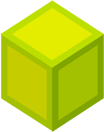 8
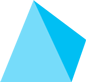 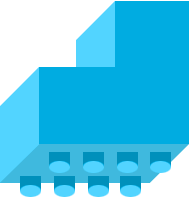 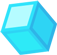 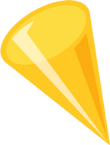 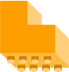 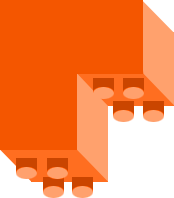 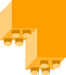 Подведение итогов выполнения задания
Продолжите!
12 : 3 = 4
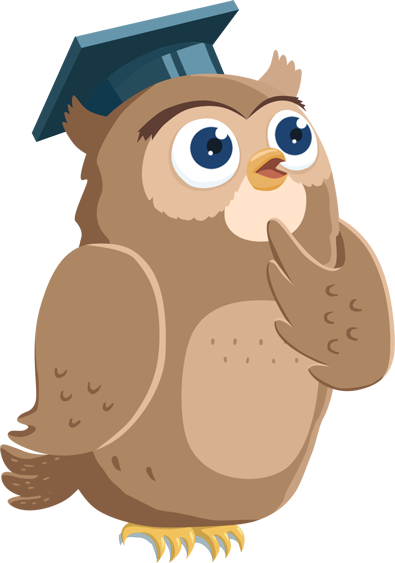 Задание:
проверьте друг у друга знание компонентов 
и результата действия деления.
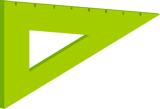 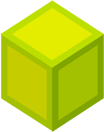 9
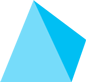 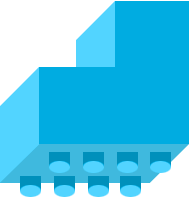 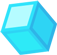 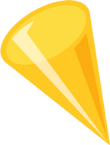 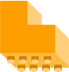 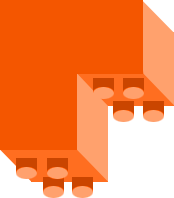 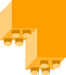 Подведение итогов выполнения задания
Запомните!
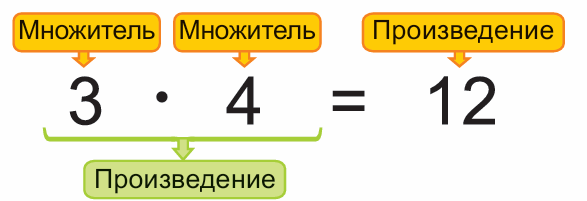 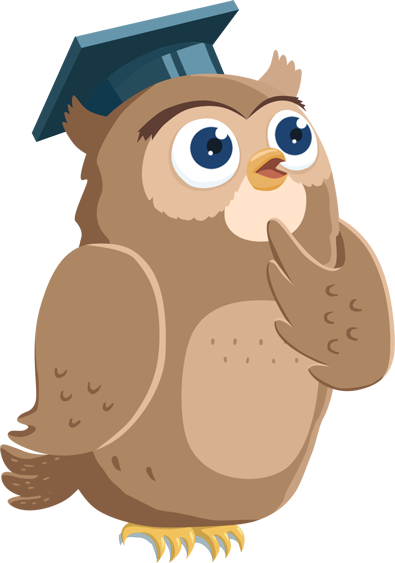 Задание:
проверьте у себя знание компонентов 
и результата действия умножения.
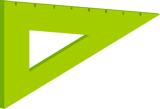 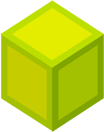 10
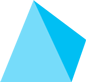 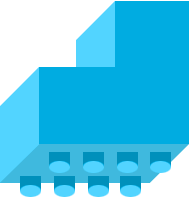 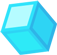 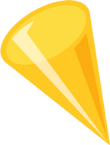 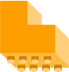 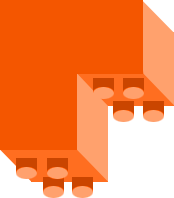 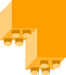 Подведение итогов выполнения задания
Продолжите!
3 ∙ 4 = 12
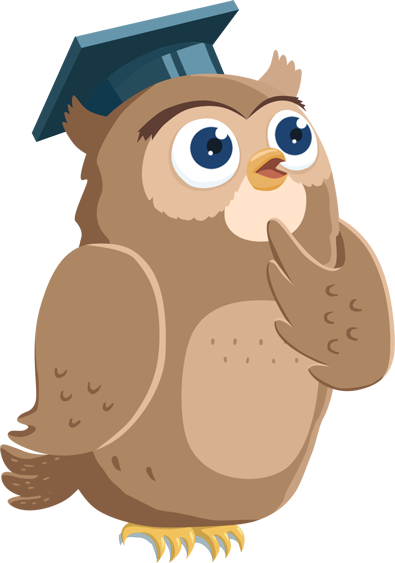 Задание:
проверьте друг у друга знание компонентов 
и результата действия умножения.
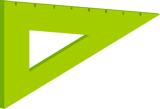 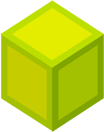 11
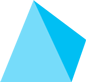 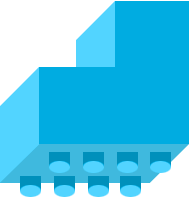 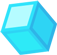 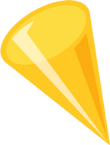 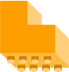 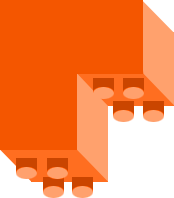 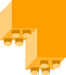 РЕФЛЕКСИЯ
Возникали ли у вас трудности при решении задач на деление и умножение?
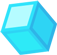 Понравилось ли вам вместе проверять правильность составления и решения задач?
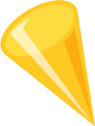 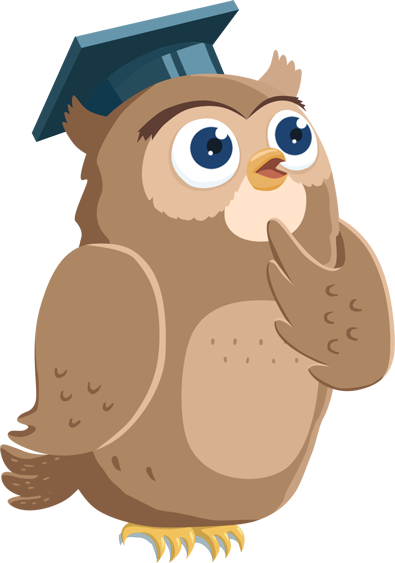 Что необходимо сделать, чтобы устранить все затруднения, которые возникали при составлении и решении задач?
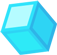 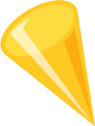 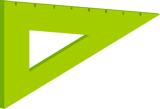 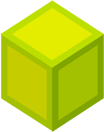 12
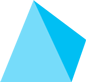 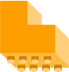